LPFI32 : Expérience des fentes de YoungDualité onde-corpuscule
Niveau : L3
Prérequis :
Électromagnétisme dans le vide
Modèle du train d'ondes
Conditions d'interférences à deux ondes scalaires
Formalisme de Dirac
Postulats de la mécanique quantique
Principe d'indétermination
Eclairement d'une superposition de deux ondes
On rappelle les conditions d'interférence :
Les deux sources secondaires sont issues de la même source primaire
                   avec        la longueur de cohérence de la source
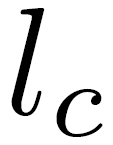 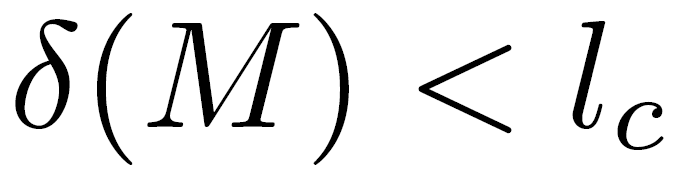 Effet photoélectrique :
Dispositif expérimental :
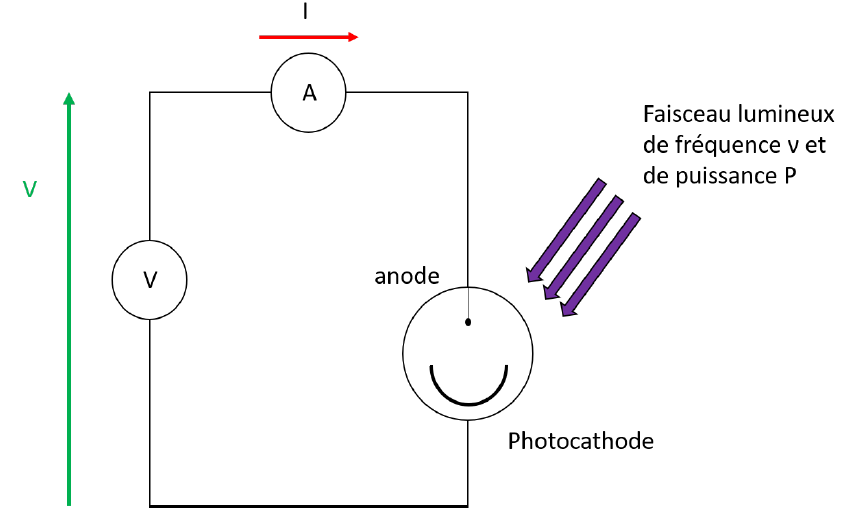 Résultats expérimentaux
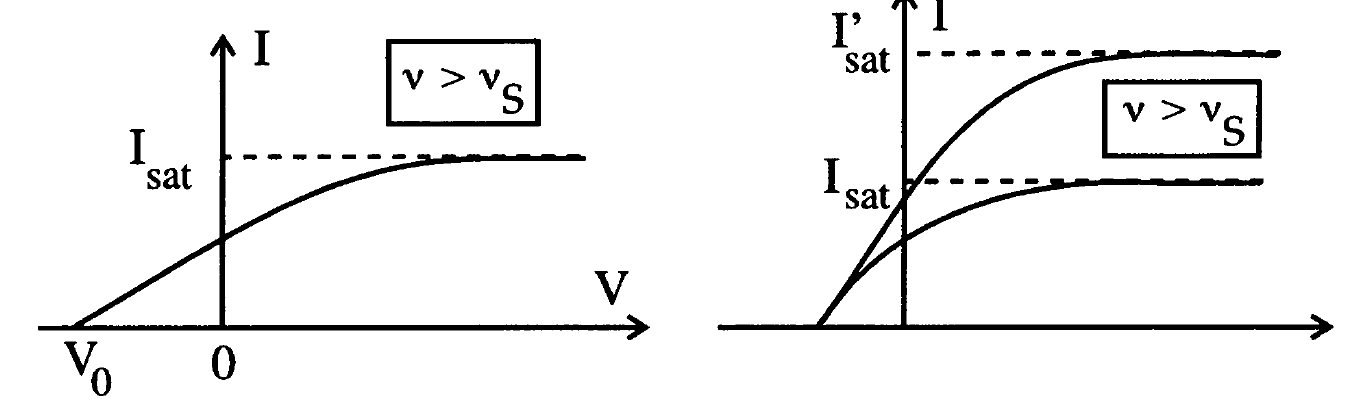 - Il existe  
- I augmente avec V à partir de       jusqu’à
- Relation affine entre       et la fréquence
-       et        sont indépendants de
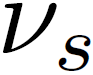 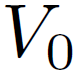 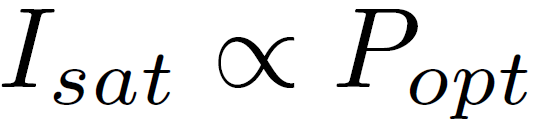 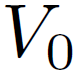 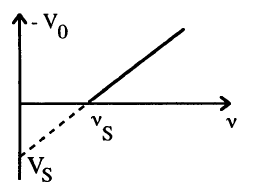 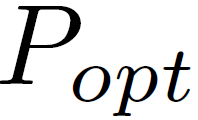 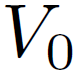 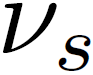 Reconstitution de la figure d'interférences :
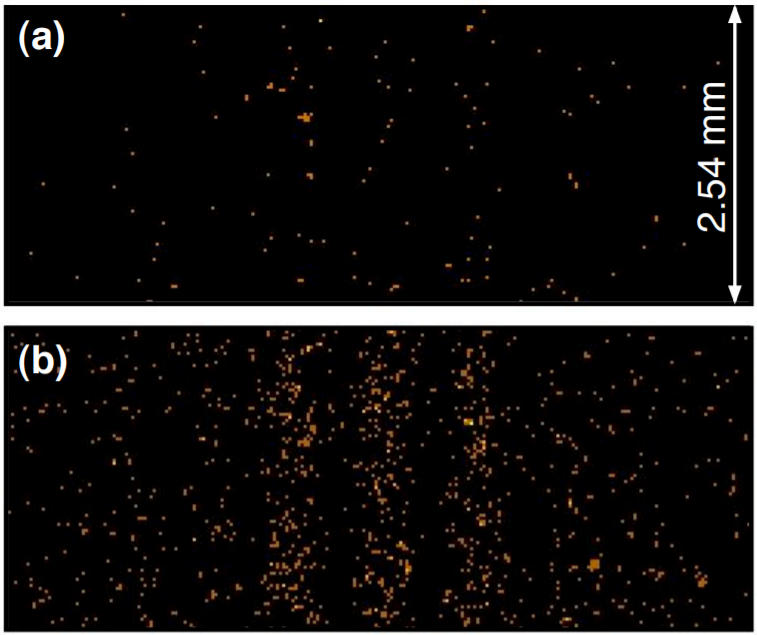 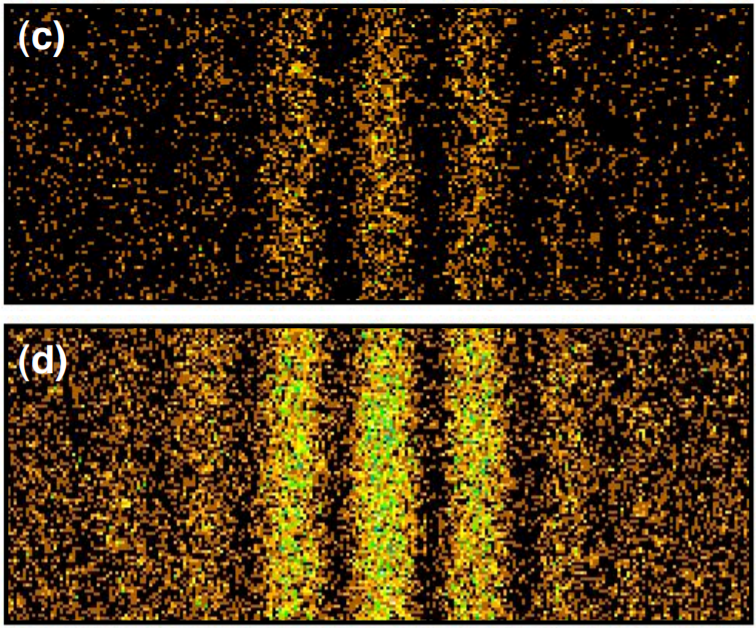 Vincent Jacques, Source de photons uniques et interférences à un seul photon, 2007